AJH - 90
Graceful Labeling of Trees and Integer Programming
Saylor Barnette
Steven B. Horton
William R. Pulleyblank
Department of Mathematical Sciences
Steven B. Horton
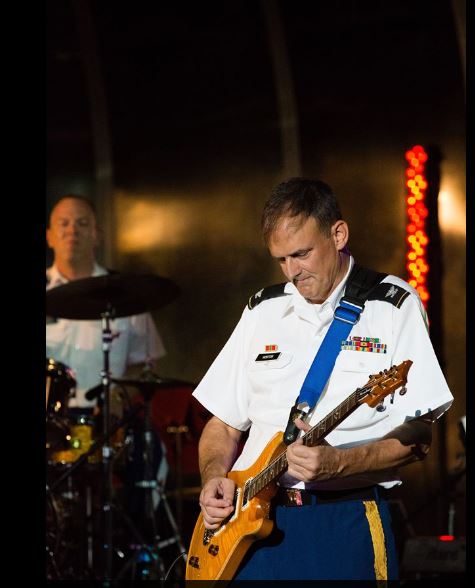 Department Head, Mathematical Sciences
USMA West Point
Labeling
Labeling (Alex Rosa 1967) :
G = (V, E) is a connected undirected graph with m edges.
A  node labeling lv is an assignment of a distinct integer 0, 1, 2, …, m to each node  v of G. 
Compute edge labels duv = |lv – lu| for each edge uv of G.
0
12
12
4
11
3
6
3
5
1
6
4
14
7
1
1
11
10
4
9
5
14
Graceful Labeling
A labeling is graceful if every edge gets a distinct label.
6
2
1
8
7
0
6
7
8
4
2
5
4
5
3
3
1
Conjecture: (Ringel-Kotzig) 

Every tree has a graceful labeling.
U Waterloo 1970
C&O 768:   Crispin St.-J. A. Nash-Williams 

Homework Problem 1:  Find the largest integer k such that for  
 any tree T having 1000 vertices there is a labeling of  the vertices with distinct labels lv  from {0, 1, 2, …, 999} so that there are at least k edges uv having different values  | lv – lu|.

General approach – show that a tree has high degree vertices  or has a large caterpillar (path plus pendant edges).
Paths and caterpillars
2
7
6
0
10
10
8
5
1
7
6
4
9
3
2
3
5
1
8
4
9
Paths and caterpillars have graceful labelings in which all nodes on one side of the bipartition get low labels and the nodes 
on the other side get high labels
Gallian Survey
Joseph A. Gallian, A Dynamic Survey of Graph Labeling, The Electronic Journal of Combinatorics 16 (2013), 1-308.

Department of Mathematics and Statistics
University of Minnesota Duluth
Sixteenth edition, December 20, 2013

jgallian@d.umn.edu

… regularly updated -
Sample
From J. A. Gallian, A Dynamic Survey of Graph Labeling
Lobsters
Start with a caterpillar.
Add arbitrarily numbers of pendant edges to each vertex.
Conjecture (Jean-Claude Bermond [1979] ):  Every lobster has 	a graceful labeling.  Still unresolved
Spiders
6
7
4
8
3
4
9
10
1
5
12
8
0
3
1
12
10
13
13
2
2
11
11
7
9
6
5
Bahls, Lake, and Wertheim show spiders  have graceful labelings, if all “legs” have lengths n or n+1 for some n
a- and bipartite labeling
Rosa - An a-labeling is a graceful node-labeling l such that for each edge uv, either lu ≤ k < lv or lv ≤ k < lu for some integer k.

An a-labeling is one in which each node on one side of the bipartition gets a high label and  each node on the other side gets a low label.

Let U and V be the sets of nodes on the two sides of a tree T.  A bipartite labeling is one for which, for each edge uv, with u  U and v  V,   lu > lv .
Tree with bipartite but no a-labeling
Every a-labeling is a bipartite labeling but the 
converse is not true.
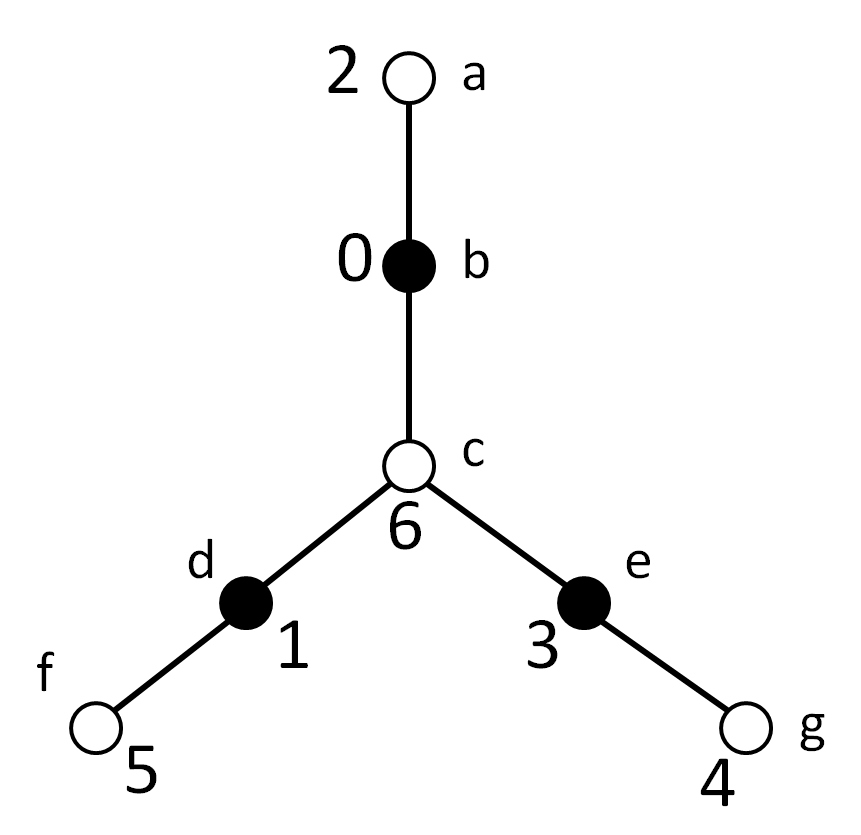 Tree with bipartite but no a-labeling
Mathematical Programming
Formulating Graceful Labeling of Trees as a mixed integer linear programming (MIP) problem
- Use Birkhoff’s  Theorem to make xiv incidence vector of  an assignment of 0, 1, …, m to the nodes.
- Extract a set of node labels lv  from   xiv.
- Use Birkhoff’s  Theorem to make yje incidence vector of  an assignment of 1, …, m to the edges.
- Extract a set of edge labels de  from  yje .
- Link together the lv and de  so that lv is forced to be a graceful labeling.
Compute  lv , de
1. Define a 0-1 variable xiv for v  V, for i  {0, 1, …, m} 
     with the interpretation 
	 xiv = 1 if node v is assigned the value i, 
	 xiv = 0 if not.

S (xiv  : i  {0, 1, …, m} ) = 1 for all v  V,
S(xiv  : v  V) = 1 for all i  {0, 1, …, m} ,
     xiv  ≥ 0 for all i  {0, 1, …, m}, v  V.

2.   Compute node labels  
	lv = S (i  xiv  : i  {0, 1, …, m} ) for all v  V.

3., 4. Compute de  analogously for  edges.
Orientations
5. We  require  duv = |lv – lu |  (*)    for all edges uv.  
The absolute value causes a complication.  We orient the edges  and replace  (*) with        
		duv = lu – lv for all uv. 

This is satisfied if lu > lv but violated if lu < lv .

Add a new 0-1 variable ruv for each edge uv;  interpretation: if ruv = 0, we keep the orientation.  If ruv = 1,  we reverse it.

For all edges  uv,   duv ≥ lu – lv 
                                 duv ≤ lu – lv +2m ruv
	                    duv ≥ lv – lu 
	                    duv ≤ lv – lu+2m(1 - ruv  ).
u
v
-
+
What happened?
We ran this formulation, minimizing   S ruv  which equals the number of edges for which the initial orientation  was reversed.

Bipartite Orientation:  Trees are bipartite; 2-color the nodes black and white then orient every arc from black to white.

When we ran with a bipartite orientation then no edges had to have their orders reversed for any tree we tried!
6
2
1
8
7
0
6
7
8
4
2
5
4
5
3
3
1
Sample runs
Bipartite labeling of a spider
6
3
2
3
12
1
5
10
1
7
12
2
13
10
0
7
13
9
9
8
11
8
11
4
4
6
5
55 node random tree
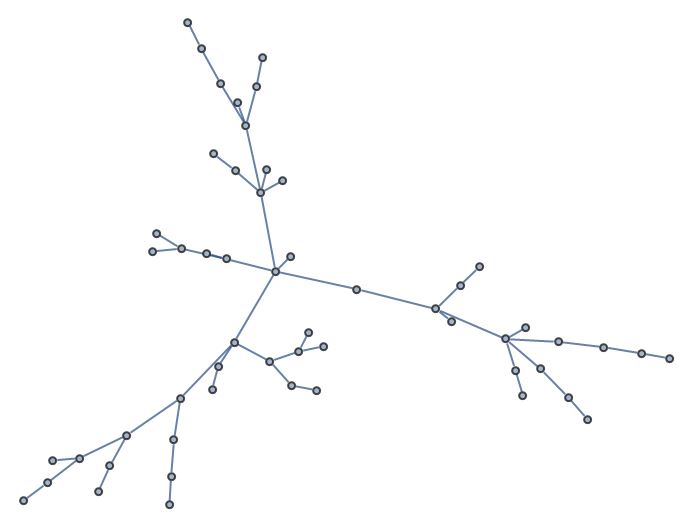 55 node random tree
Graceful labeling constructed in 8 minutes, 44.85 seconds on a Dell 4-core laptop using CPLEX
Strong Conjecture
Bipartite Labeling:  Labeling consistent with a bipartite orientation.

Conjecture:  Every tree has a bipartite graceful labeling

- If false and there exist trees without bipartite graceful labelings, characterize   (or at least find a class of) such trees.

A fractional version of the conjecture is true. For every tree, there exists a convex combination l  of bipartite labelings and a convex combination d  of edge labelings such that l and d satisfy the linking constraints.
Complexity question:
What is the complexity of determining whether a tree has an a-labeling?  Does it help  knowing how the high and low labels split up?
The MIP formulation can solve this – minimize or maximize the sum of the labels on one side of bipartition of tree.
Some spiders do, some spiders don’t.
Polyhedral Question
Let P = { x: Ax ≤ b }  be an integral polyhedron.
Let Q = {y: Cy ≤ d }  be an integral polyhedron.
Let  R = {(x,y) =  0 } define a linear space on x, y.
When does there exist integral x  P, integral y  Q such that (x,y)  R?
Our R is really simple – the incidence structure of a tree. Can that help?
Optimal Linear Arrangements
A linear arrangement of a graph G = (V, E) is a node labeling 
( lv : v  V) of G;  let  duv = (|lv – lu|: uv  E ) be the vector of induced edge labels.

An Optimal Linear Arrangement of G is a linear arrangement for which S duv is minimized.
6
0
2
7
0
3
8
6
7
2
4
4
5
1
3
8
Graceful Labeling
Linear Arrangement of value 12
1
5
2
1
1
3
1
1
2
1
OLA on trees
0
1
2
3
4
5
6
7
8
Goldberg Klipker(1976) and Shiloach (1979) gave a polynomial algorithm for solving OLA for trees.
References
M. K. Goldberg and I. A. Klipker. Minimal placing of trees on a line. Technical report. Physico-Technical Institute of Low Temperatures. Academy of Sciences of Ukranian SSR, USSR (in Russian) (1976). 

Shiloach, Y., A minimum linear arrangement algorithm for undirected trees, SIAM J. Comput., Vol. 8, 15-32 (1979).

Chung, F. R. K., On Optimal Linear Arrangements of Trees, Comp. & Maths. with Appls. Vol. 10, No. 1, 43-60 (1984).

Horton, Steven B., The Optimal Linear Arrangement Problem: Algorithms and Approximation, PhD Thesis, GA Tech (1997).
Series-Parallel Graphs
A 2-terminal recursive graph class.  
Recognizable in linear time.
 Contain no subgraph homeomorphic to K4 (no topological K4 minor).
 Can be built from K2 (a single edge) using (only) two operations:  series and parallel composition
G2
1
3
7
G1
4
5
8
8
2
6
Series Operation
G2
1
3
7
G1
4
5
8
8
2
6
Series Operation
G2
1
3
7
G1
4
5
8
8
2
6
Series Operation
Series Operation
G2
1
3
7
G1
4
5
8
8
2
6
Vertex 8 loses its 
terminal status
Series Operation
1
3
7
G
4
5
8
2
6
Vertex 8 loses its 
terminal status
G1
7
1
9
3
4
Parallel Operation
7
G2
4
5
8
2
6
G1
7
1
9
3
7
4
G2
4
5
8
8
2
6
Parallel Operation
G1
7
1
9
3
7
4
G2
4
5
8
8
2
6
Parallel Operation
G1
7
1
9
3
7
4
G2
4
5
8
8
2
6
Parallel Operation
G1
7
1
9
3
4
Parallel Operation
7
G2
4
5
8
8
2
6
G1
7
1
9
3
4
Parallel Operation
7
G2
4
5
8
8
2
6
1
9
3
4
4
5
Parallel Operation
7
7
G
8
8
2
6
1
9
3
4
4
5
OLA Questions
Conjecture: The OLA problem can be solved in polynomial time for series-parallel graphs.








What can be said about the weighted problem for trees?
7
7
G
8
8
2
6
Thanks
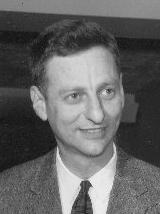 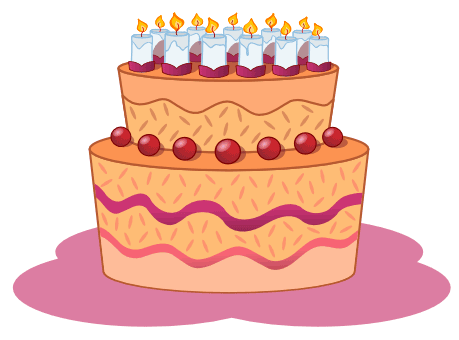 And congratulations, Alan!
39